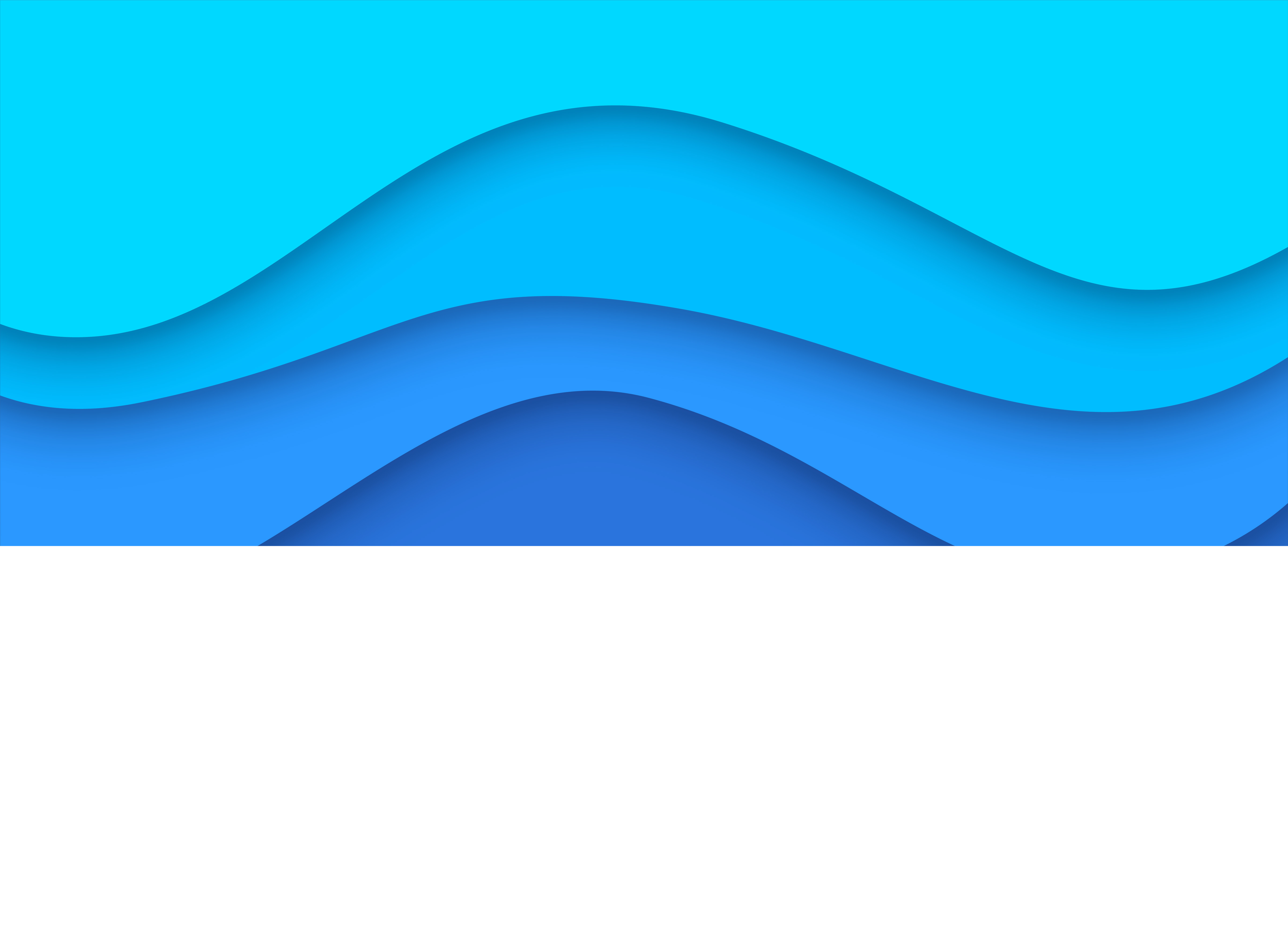 Contactos
Sobre Min
FOTO
mail@main.com
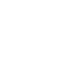 Descrever brevemente sua trajetória profissional, suas habilidades e competências chave para o cargo pretendido e seus objetivos de carreira. Esta é uma introdução à sua carta de apresentação. Descrever brevemente sua trajetória profissional, suas habilidades e competências chave para o cargo pretendido e seus objetivos de carreira.
(01) 0203-0405
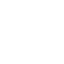 Rua/Avenida ... São Paulo - SP
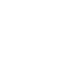 Facebook.com/sanchez
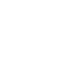 Miguel SANCHEZ
Experiência profissional
Formação / Escola
2010- 2015 Cargo ocupado - Empresa 
Descrever as atividades exercidas no cargo, listando suas atribuições e resultados obtidos, de preferência quantificando-os. Descrever as atividades exercidas no cargo, listando suas atribuições e resultados obtidos, de preferência quantificando-os.

2010- 2015 Cargo ocupado - Empresa 
Descrever as atividades exercidas no cargo, listando suas atribuições e resultados obtidos, de preferência quantificando-os. Descrever as atividades exercidas no cargo, listando suas atribuições e resultados obtidos, de preferência quantificando-os.

2010- 2015 Cargo ocupado - Empresa 
Descrever as atividades exercidas no cargo, listando suas atribuições e resultados obtidos, de preferência quantificando-os. Descrever as atividades exercidas no cargo, listando suas atribuições e resultados obtidos, de preferência quantificando-os.

2010- 2015 Cargo ocupado - Empresa 
Descrever as atividades exercidas no cargo, listando suas atribuições e resultados obtidos, de preferência quantificando-os. Descrever as atividades exercidas no cargo, listando suas atribuições e resultados obtidos, de preferência quantificando-os.
2012 – Curso – Universidade / Escola
Descrever as características do curso: instituição, diploma obtido, etc.
2012 – Curso – Universidade / Escola
Descrever as características do curso: instituição, diploma obtido, etc.

2012 – Curso – Universidade / Escola
Descrever as características do curso: instituição, diploma obtido, etc.

2012 – Curso – Universidade / Escola
Descrever as características do curso: instituição, diploma obtido, etc.

2012 – Curso – Universidade / Escola
Descrever as características do curso: instituição, diploma obtido, etc.
Habilidades
Word & Excel
Adobe Photoshop
Cawrel Draw
Powerpoint
Línguas
Inglês
Alemão
Espanhol
Personalidade
Leader Ship
Criativo
Sentido da audição
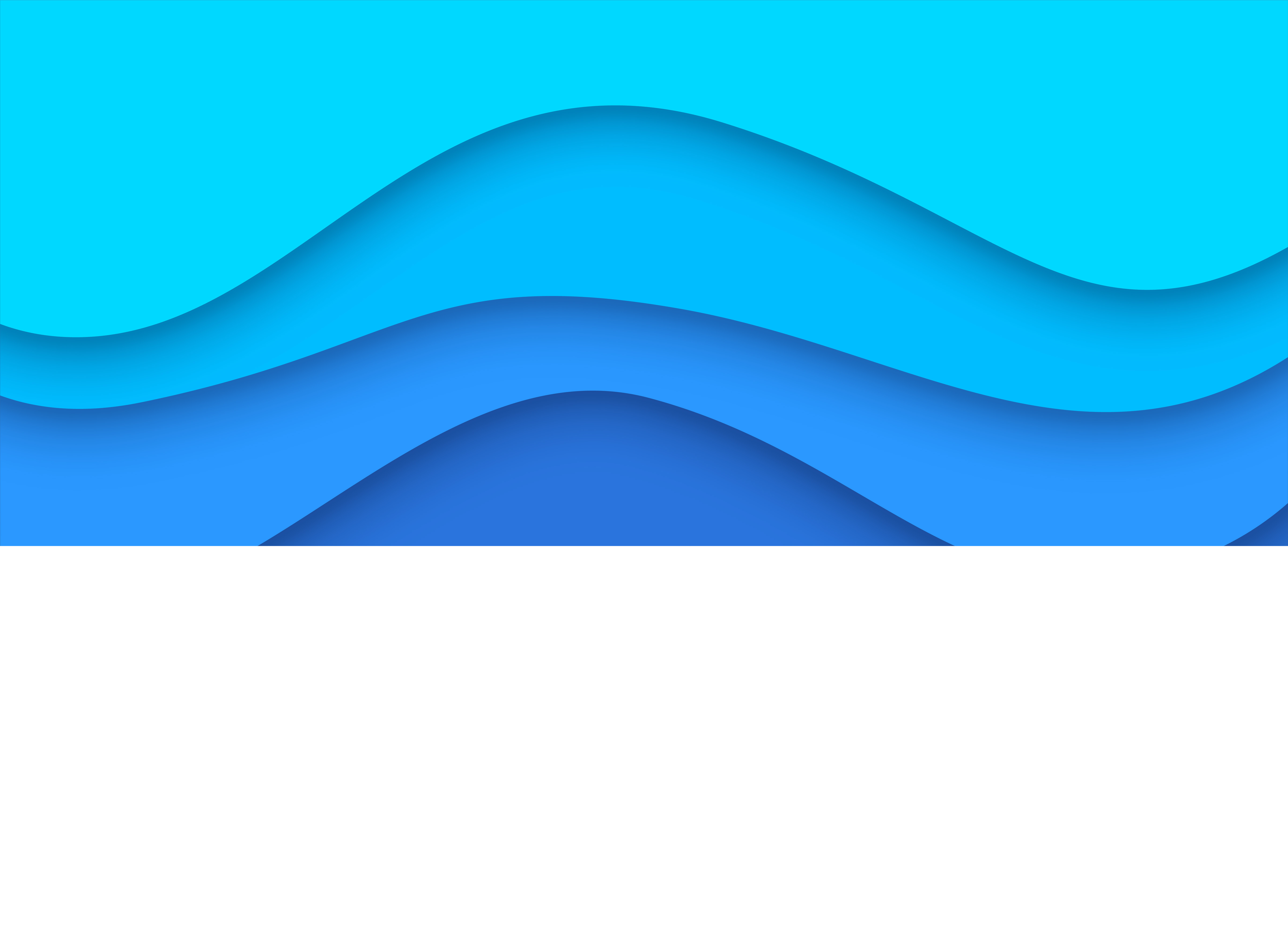 Querido candidato

Obrigado por baixar este modelo de nosso site. Esperamos que ajude você a mostrar seu currículo.

Reserve um tempo para escrever seu aplicativo com cuidado, pois ele descreve sua experiência profissional e sua personalidade.
Lembre-se de que um bom aplicativo é um aplicativo personalizado!

Se precisar de outros modelos, volte ao nosso site : HTTPS://WWW.EXEMPLODECV.COM 

---

Copyright EXEMPLODECV.COM

Os conteúdos publicados no nosso site (modelos de CV, modelos de cartas, artigos, etc.) são propriedade da EXEMPLODECV.com.

O     Seu uso é limitado ao uso estritamente pessoal.
X     É proibido distribuir, publicar ou redistribuí-los sem o nosso consentimento.
X     Também é proibido dar acesso ao link de download ou ao link de edição.

Conteúdo depositado em 180 países perante um oficial de justiça. Reprodução estritamente proibida, mesmo parcial. Limitado ao uso estritamente pessoal.


---

Os modelos disponíveis em nosso site são fornecidos "no estado em que se encontram" e sem garantia.